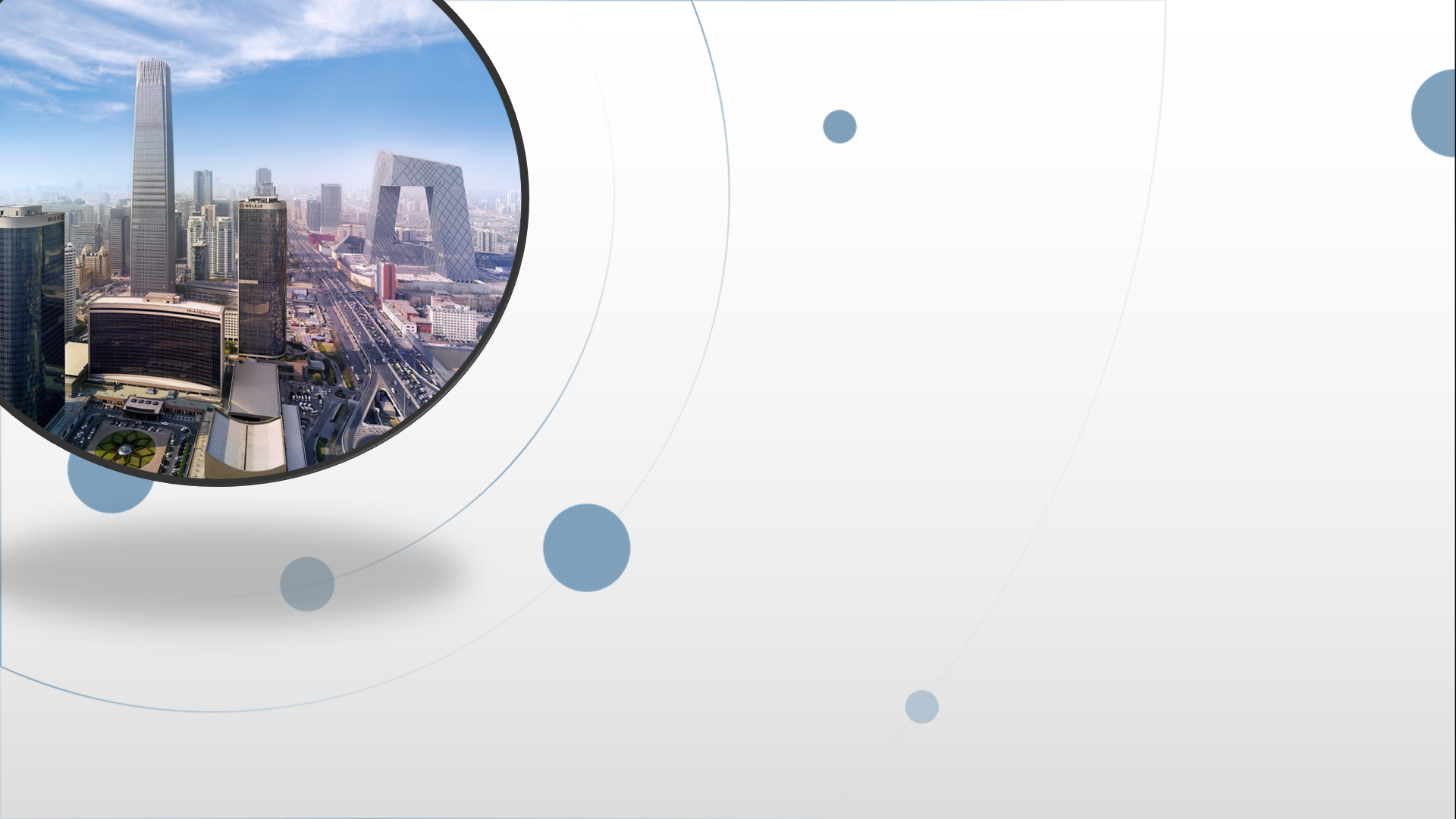 朝阳区线上课堂·高一年级语文
赏析《芣苢》的动作描写
北京市三里屯一中
结合注释，朗读这首诗，熟读成诵。
《诗经 国风》
采采芣苢，薄言采之。采采芣苢，薄言有之。
采采芣苢，薄言掇之。采采芣苢，薄言捋之。
采采芣苢，薄言袺之。采采芣苢，薄言襭之。
《芣苢》中只有六个动词是富有变化的，请理解“采，有，掇，捋，袺，襭”的含义
采：采集。（ “采采”：形容词，茂盛的样子 ）
有：取得。

掇：拾取，伸长了手去采。
捋：顺着茎滑动成把地采取。

袺：一手提着衣襟兜着。
襭：把衣襟扎在衣带上，再把东西往衣里面  塞裹。
请分析重章叠句这种手法所产生的特殊效果。
看起来很单调的重叠，却又有它特殊的效果。在不断重叠中，产生了简单明快、往复回环的音乐感。同时，在六个动词的变化中，又表现了越采越多直到满载而归的过程。诗中完全没有写采芣苢的人，令人读起来却能够明白地感受到她们欢快的心情——情绪就在诗歌的音乐节奏中传达出来。
再次朗读这首诗
《诗经 国风》
采采芣苢，薄言采之。采采芣苢，薄言有之。
采采芣苢，薄言掇之。采采芣苢，薄言捋之。
采采芣苢，薄言袺之。采采芣苢，薄言襭之。
请试着把《芣苢》翻译出来
繁茂鲜艳的芣苢呀，我们赶紧来采呀。繁茂鲜艳的芣苢呀，我们赶紧圈起来。繁茂鲜艳的芣苢呀，一片一片摘下来。繁茂鲜艳的芣苢呀，一把一把捋下来。繁茂鲜艳的芣苢呀，提起衣襟兜起来。繁茂鲜艳的芣苢呀，掖起衣襟兜回来。
2007年北京高考语文试卷诗歌鉴赏《芣苢》

原题回放：这首诗生动地表现了采集野菜的劳作过程。这种过程在诗中是怎样具体表现出来的？
妇女们采集野菜的劳作过程是在重章叠唱的旋律里，通过动词的变换表现出来的。“采”是总体描写，“采采”的反复叠唱，有着音乐美感，也体现着妇女们呼朋引伴，轻松欢乐的情调。“有”唱出了获取的愿望，也似乎传递着发现野菜的信息。接下来四个动词恰是一个完整的劳动过程。“掇”，一片片、一颗颗地摘取、拾取；“捋”，由少而多，进而成把地握取；“袺”，把成把握取的野菜放到手持的衣角里；“襭”，再把装满野菜的衣襟掖在腰带间。整个劳动过程描绘得自然流畅，完整有序。
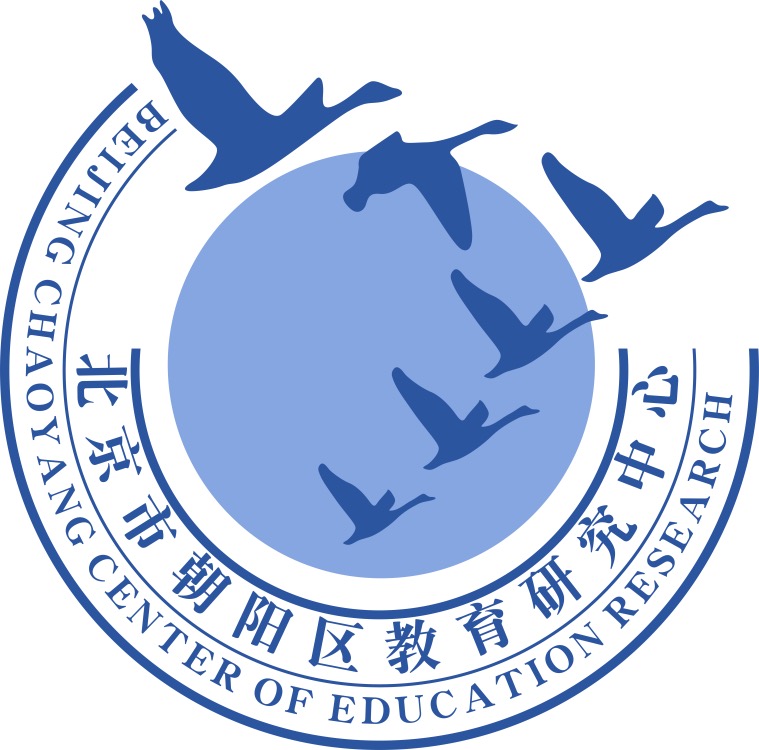 谢谢您的观看
北京市朝阳区教育研究中心  制作